TAKING ACTION: FISHINGFocus Question: What actions can I take to help the health of kai moana [seafood] resources?
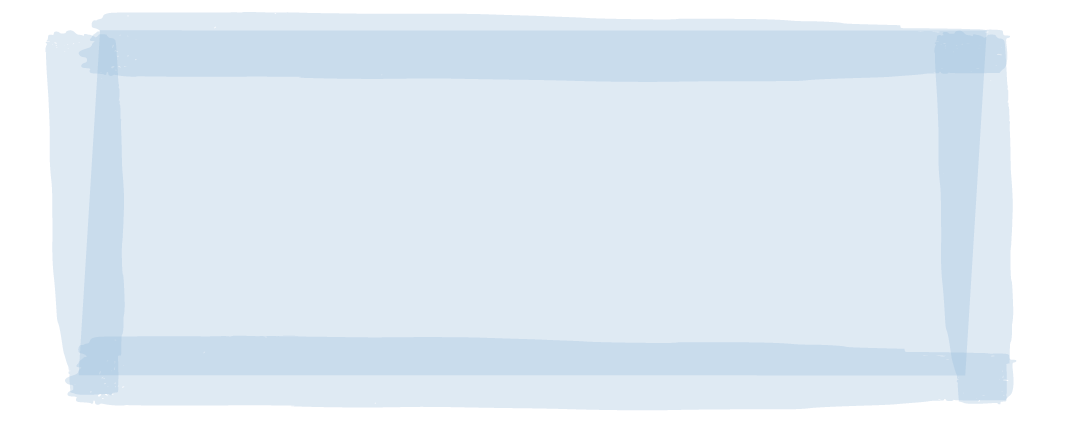 MAHI / ACTIVITY
       Measure the fork length of a snapper [see Teacher Outline]
KŌRERORERO / DISCUSSION
In Aotearoa, we have limits and rules for commercial, customary and  recreational fishers. If you break the rules you can be fined up to $250,000 and have your fishing gear (and boat) taken away. Rules include:
daily bag limits (how many fish you can keep)
legal size limits (the size of fish you can keep)
species restrictions (the type of fish you can keep)
closed and restricted areas (where you can’t fish)
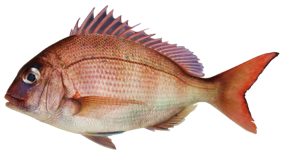 [Speaker Notes: TEACHER NOTES

Adapted from an activity by Blake Org]
TAKING ACTION: FISHING
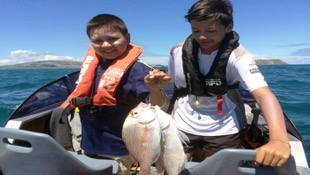 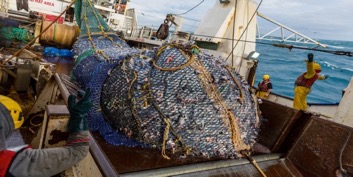 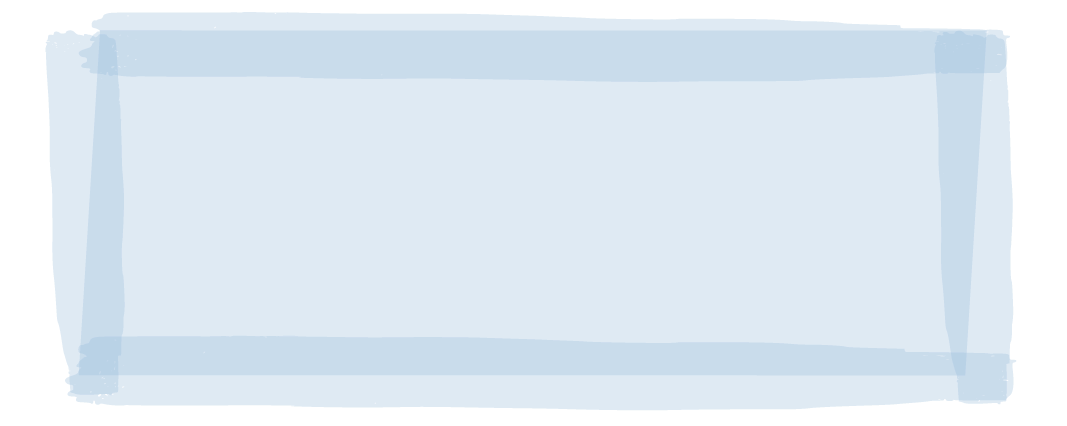 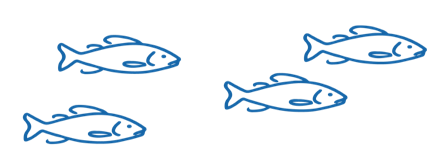 50% of fish are allocated to RECREATIONAL fishers and for CUSTOMARY MĀORI fishing
Recreational and customary fishers are not allowed to SELL their catch
There are size and catch limits for fish they can take
KŌRERORERO / DISCUSSION
50% of fish are allocated to COMMERCIAL fishers
They must BUY quota for each species of fish they want to catch
A commercial fisher must have quota in order to fish commercially
Photo: Ministry for the Environment
[Speaker Notes: TEACHER NOTES]
TAKING ACTION: SUSTAINABILITY & FISHING
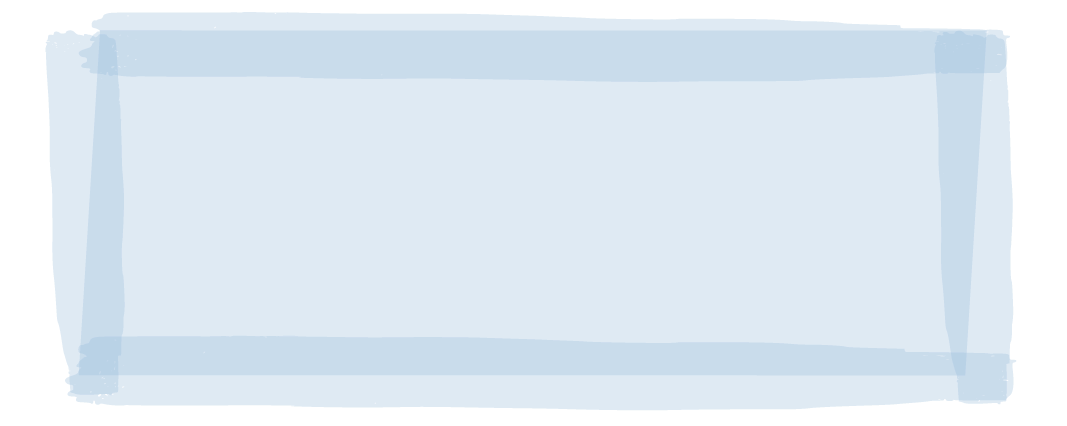 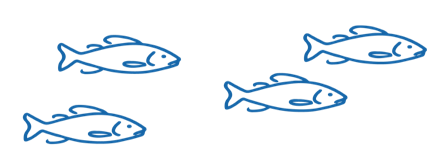 HE PĀTAI / CONSIDER THIS
Why can’t these kids sell their fish?  Is this fair?
Imagine a commercial fisher sees a recreational fisher at the wharf selling fish, what might they feel / say?
Have you ever caught a fish? Or thrown an undersized fish back in to the sea?
MAHI / ACTIVITY
Complete Customary
 and Recreational Fisheries Worksheet
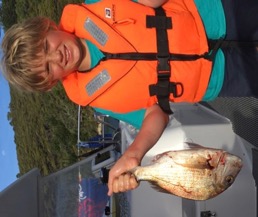 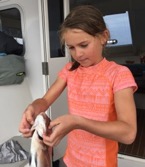 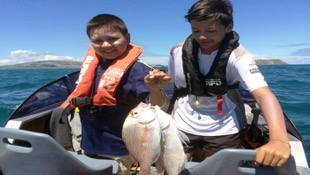 Source: Ministry for 
the Environment
[Speaker Notes: TEACHER NOTES]
TAKING ACTION: FISHING
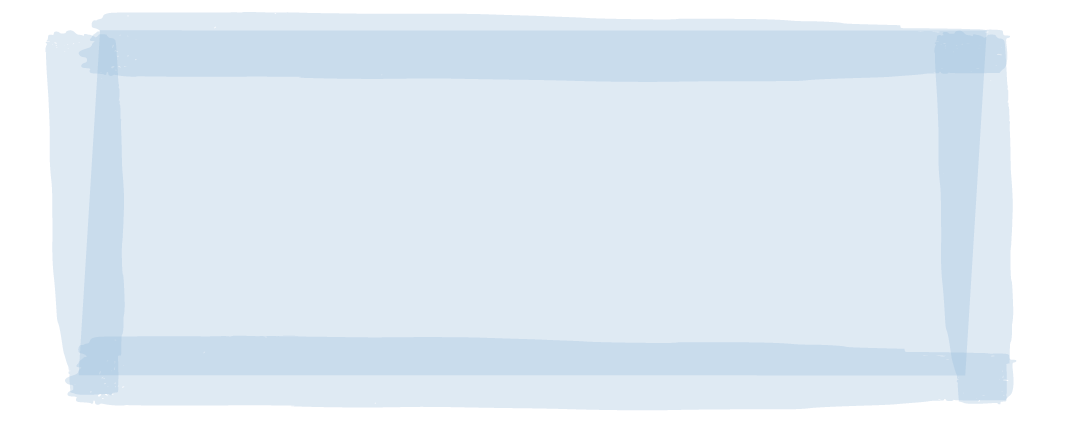 MAHI / ACTIVITY
Imagine you are going out for a day’s fishing with four members of your whānau {family]
Download the free NZ Fishing Rules app to see:
         a) how much snapper you can legally catch?
         b) what is the smallest snapper you are allowed to catch?
         c) what should you do if you catch a snapper smaller than this?
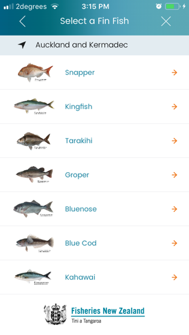 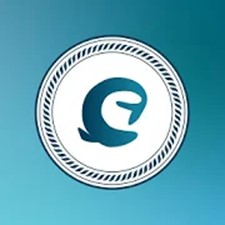 NZ Fishing Rules
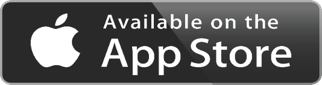 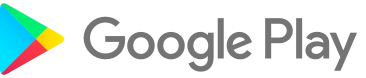 [Speaker Notes: TEACHER NOTES

Adapted from an activity by Blake Org]
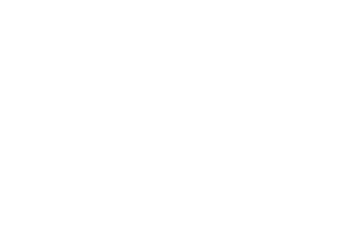 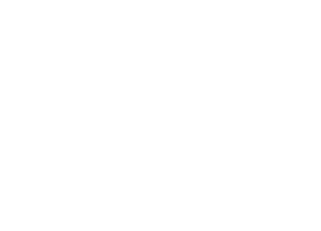 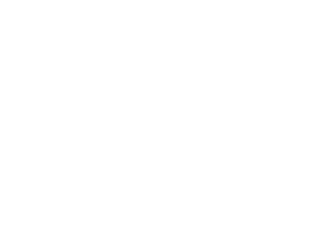 He tai moana, he tai ika, 	
He tai timu, he ika nunumi

A sea that is healthy, is a sea that flourishes with life	
A sea in decline, becomes void of sea life 

Whaktauki or proverb – it outlines a two way context;  the need for caring for the ocean or the repercussions of mismanagement of resources
[Speaker Notes: TEACHER NOTES]